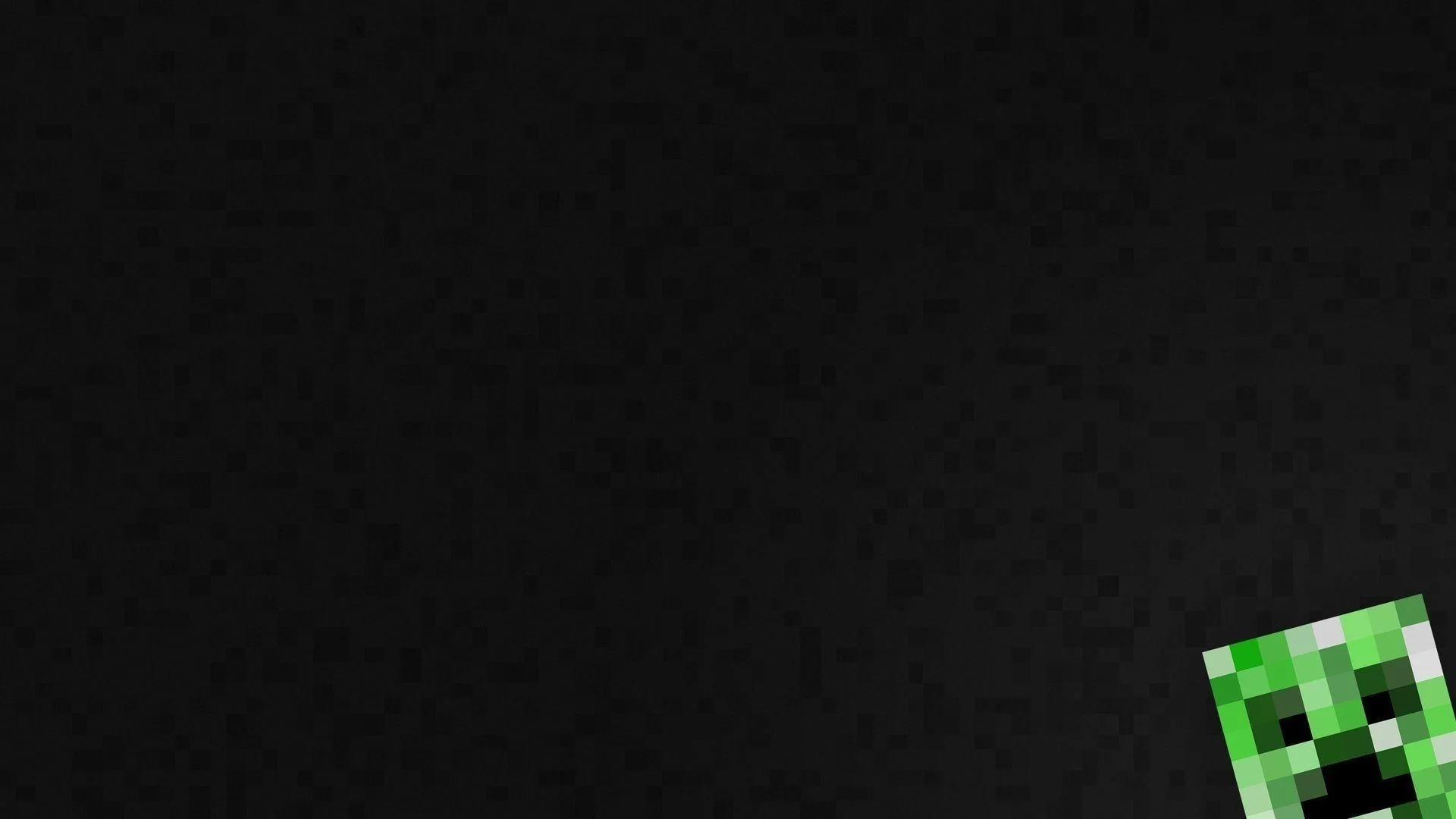 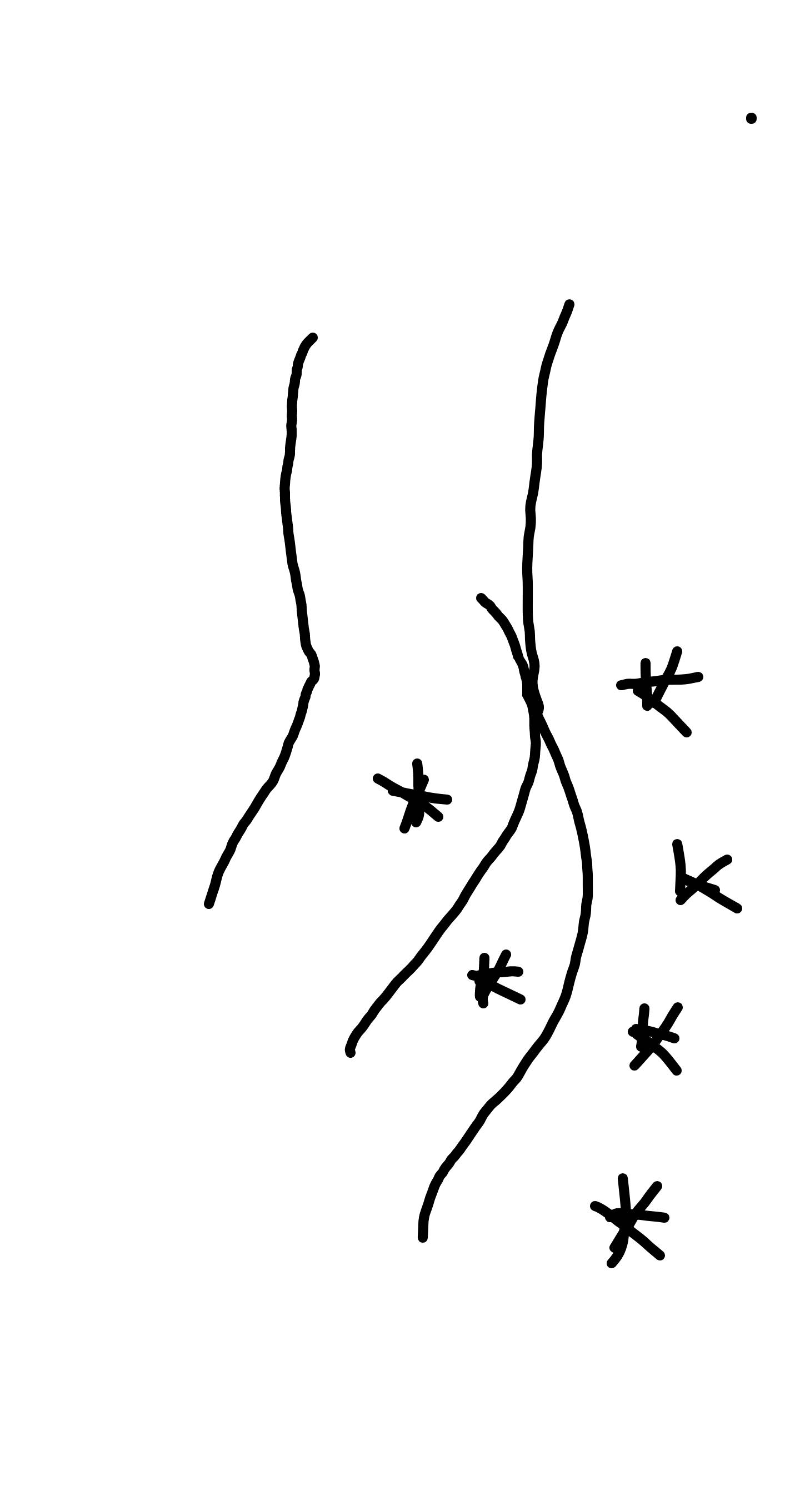 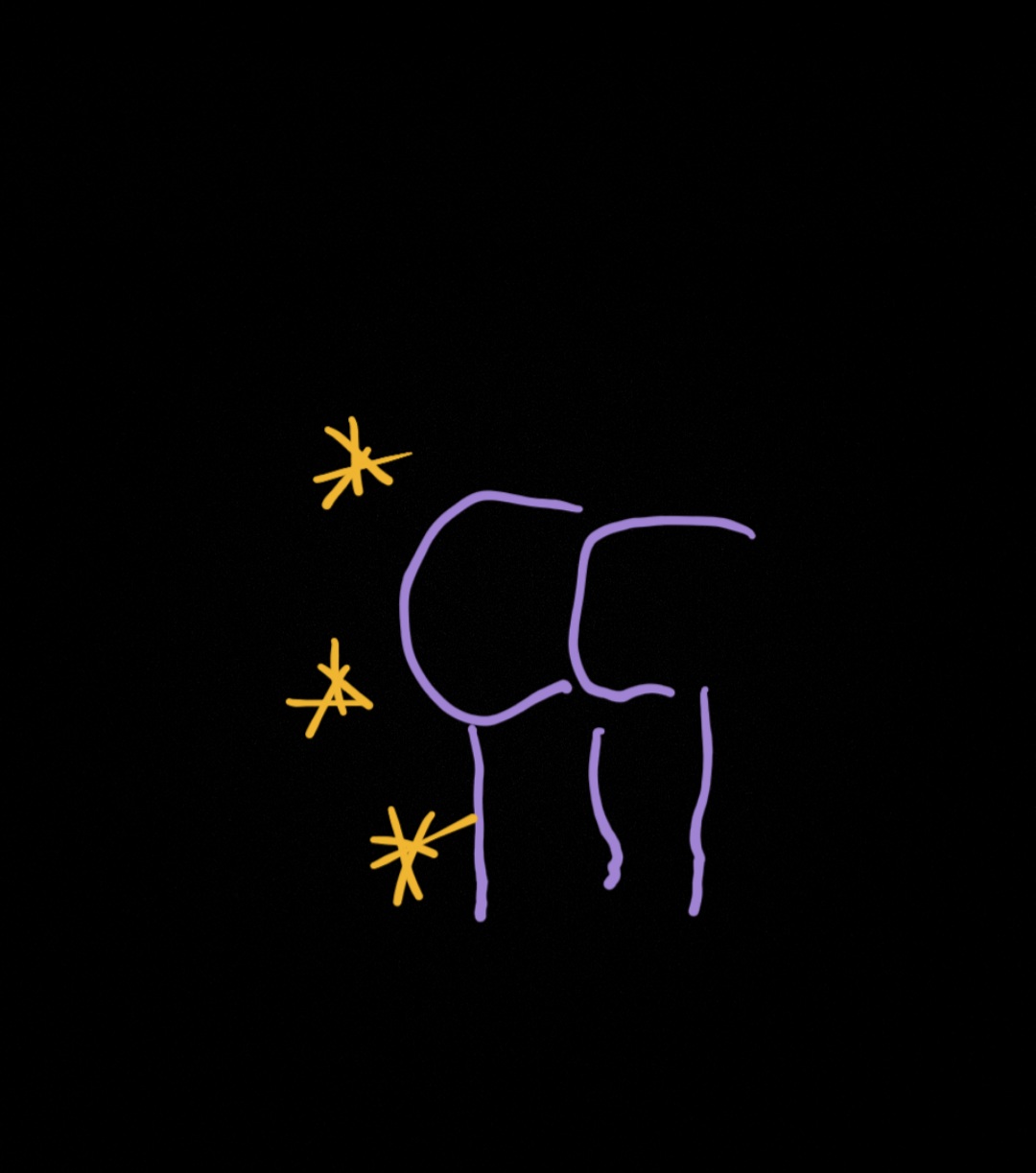 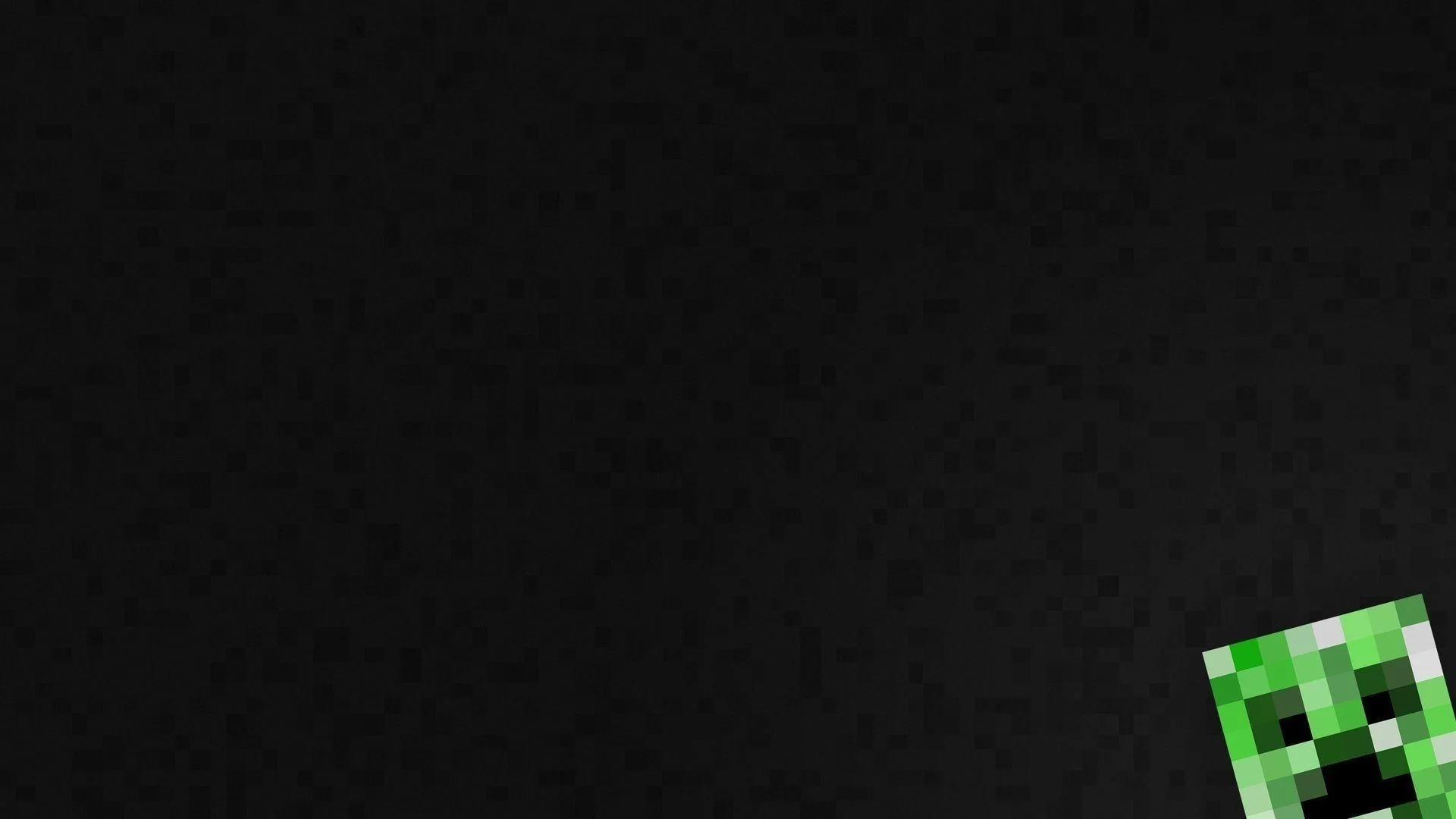 CreeperfarmFür Schwarzpulver zum shoppen oder fliegen oder TNT oder so
CrashGirl aka. ClapGirl aka. Crashie
Gamebrarians Minecraft Server
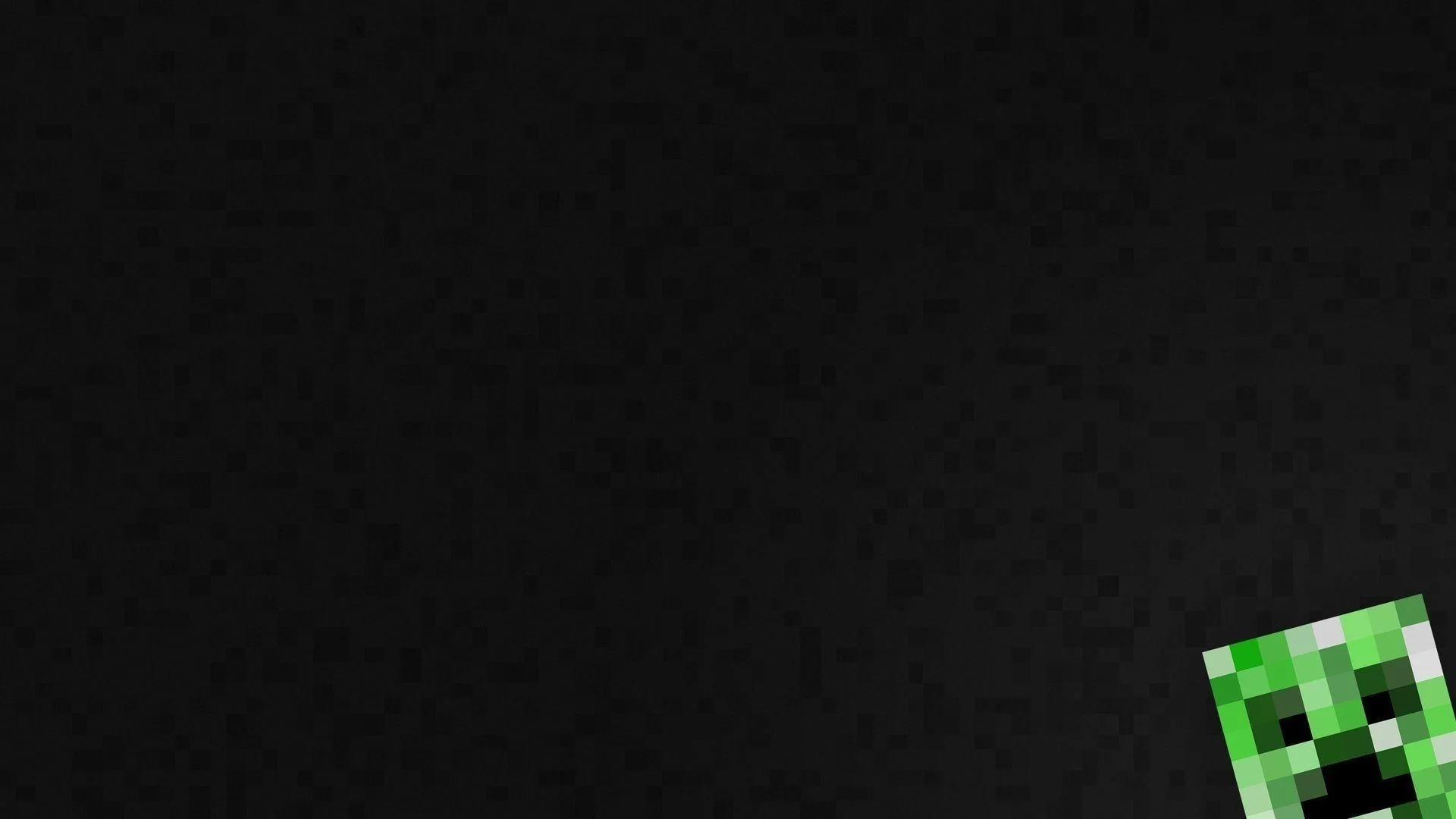 Gliederung
Warum eine Creeperfarm?
Der Aufbau 
Der Creeper-„Tod“
Die Spawn-Ebenen
Die Redstone-Technik 
Die AFK-Kammer
Empirische Daten
Produktivität
Fazit
Quellen
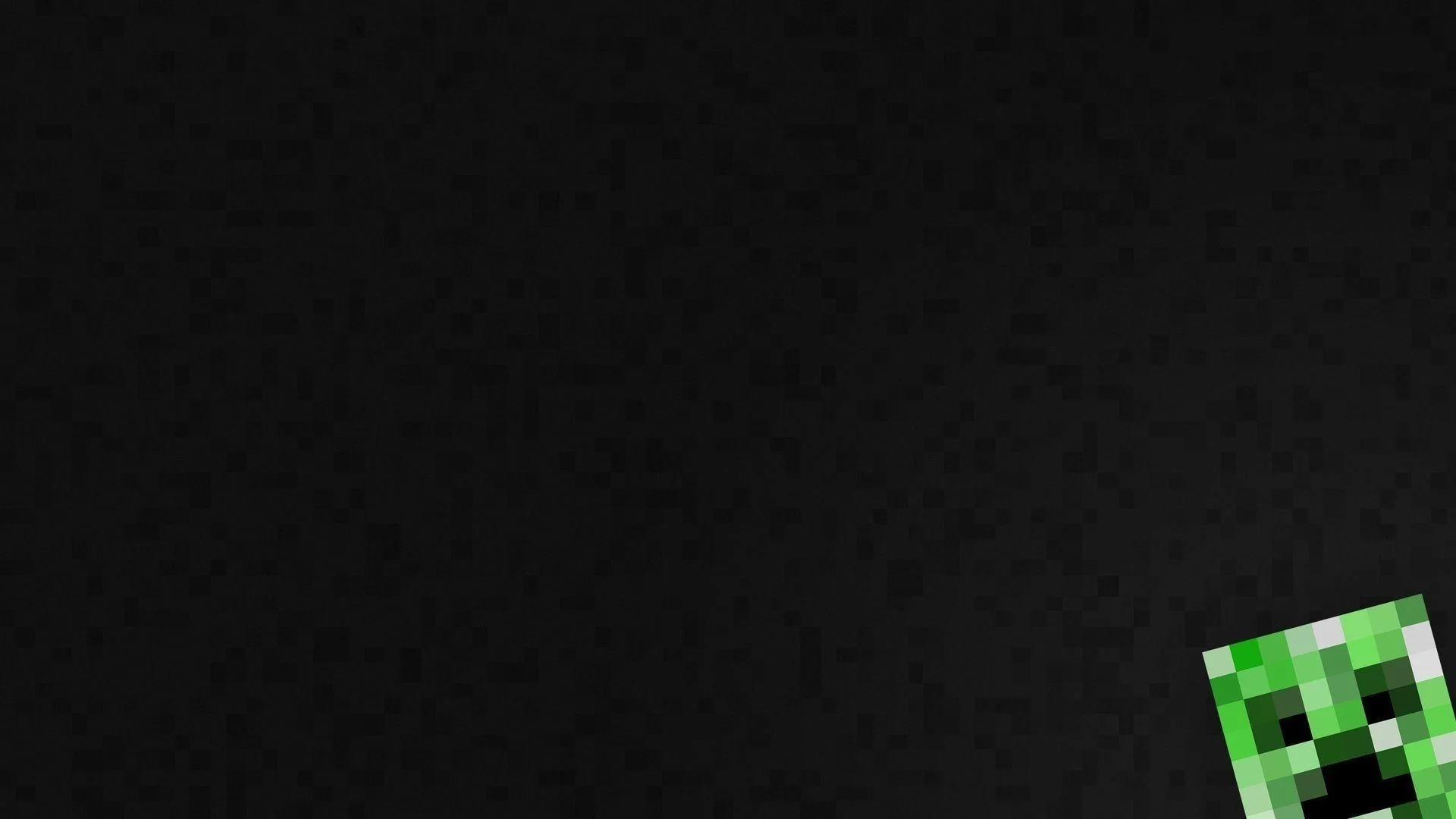 Warum eine Creeperfarm?
„Für Schwarzpulver zum shoppen oder fliegen oder TNT oder so“ (CrashGirl, 12.01.2022)
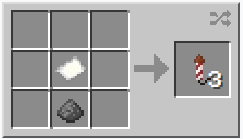 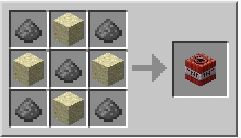 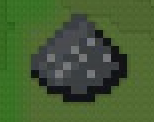 Location: 50, 64, 431
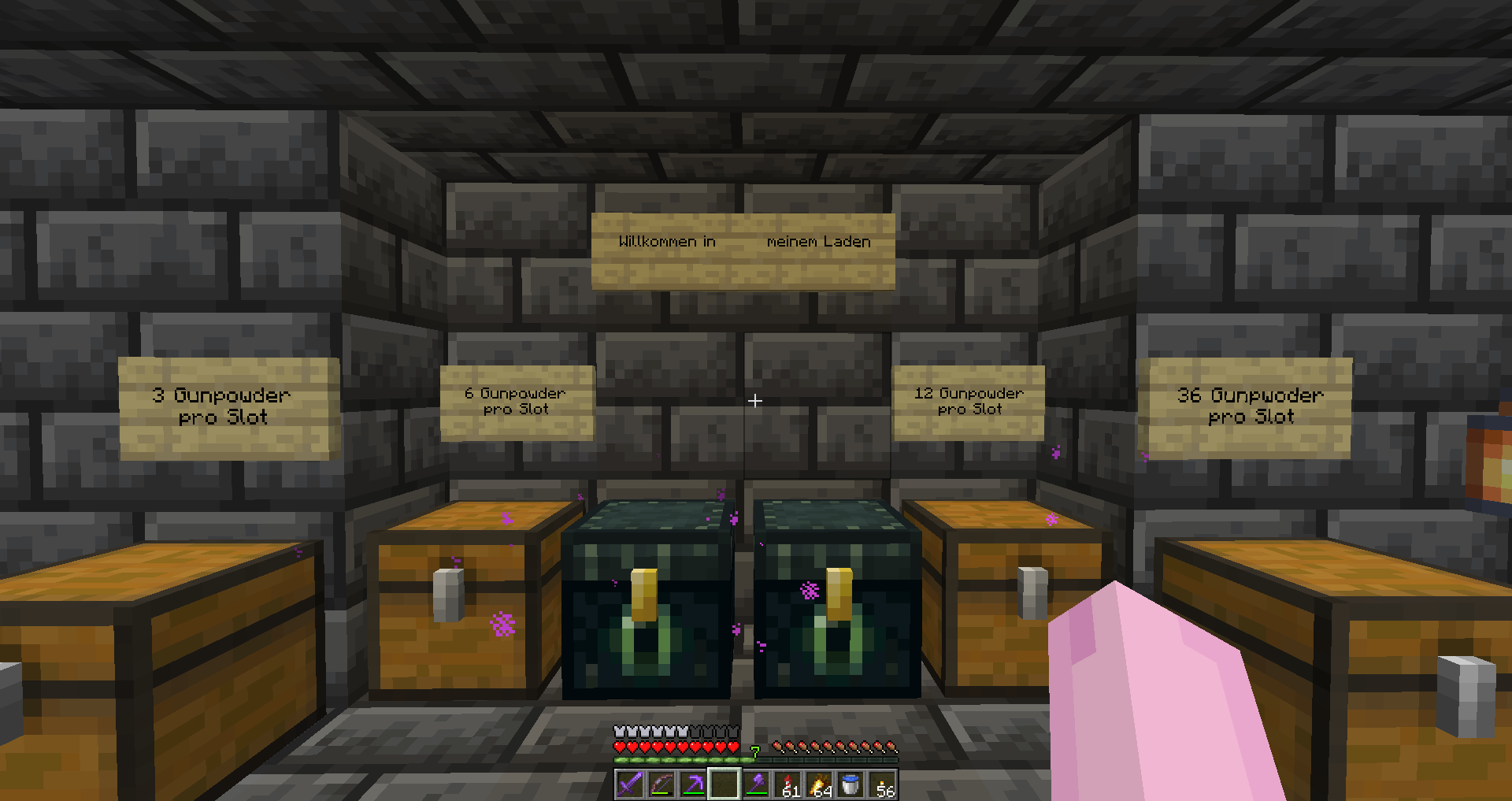 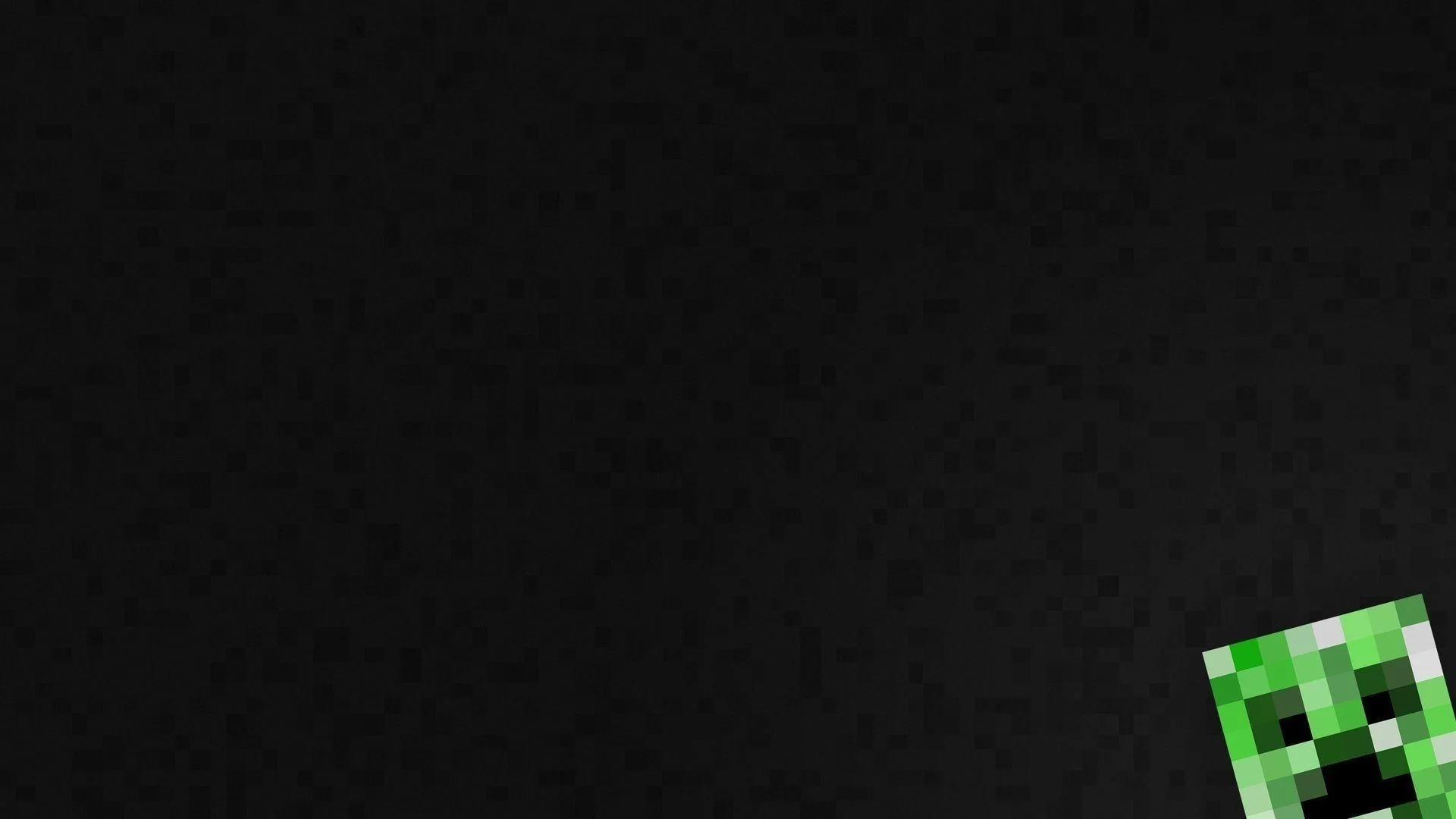 Der Aufbau – Der Creeper-„Tod“
Creeper sterben im Lagerfeuer (3x3 Feld)
Lagerfeuer sind Item-Durchlässig 
Schwarzpulver gelangt in die Trichter und Trichter leiten es weiter in die Auffangkiste

Wie gelangen die Creeper in die „Todeszone“?
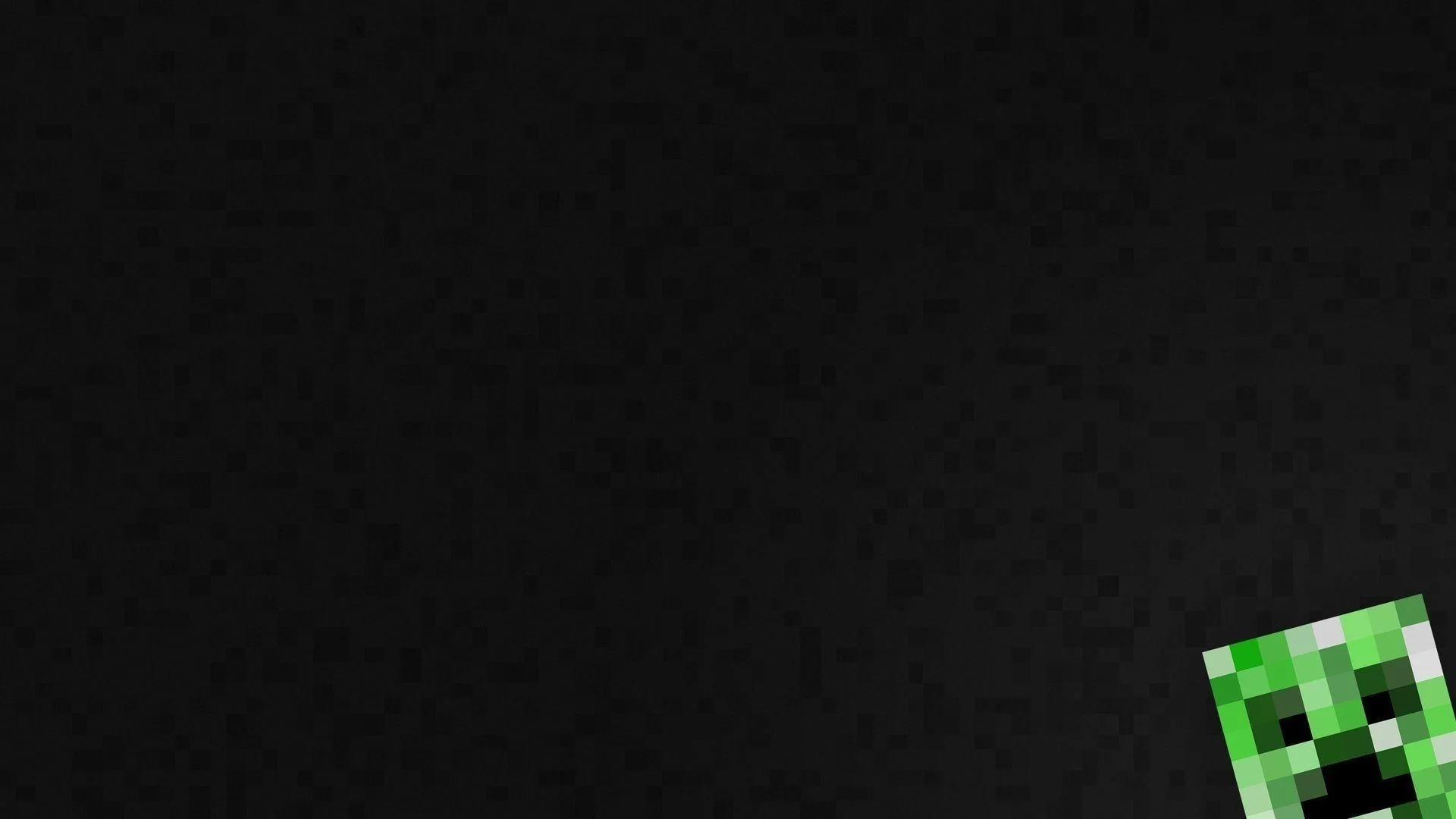 Der Aufbau – Der Creeper-„Tod“
Um das 3x3 Loch befinden sich je 7 Blöcke in alle Richtungen (also eine Fläche von 17x17 Blöcken). Von diesen aus fließt Wasser in die Mitte, damit alles was dort landet in die Mitte treibt. (Wasser fließt 7 Blöcke)
Umrandet mit Glas, weil auf Glas keine Monster spawnen können.
In der Mitte werden die Creeper gefangen und gehen über die Regenbogenbrücke
Droppen Gunpowder
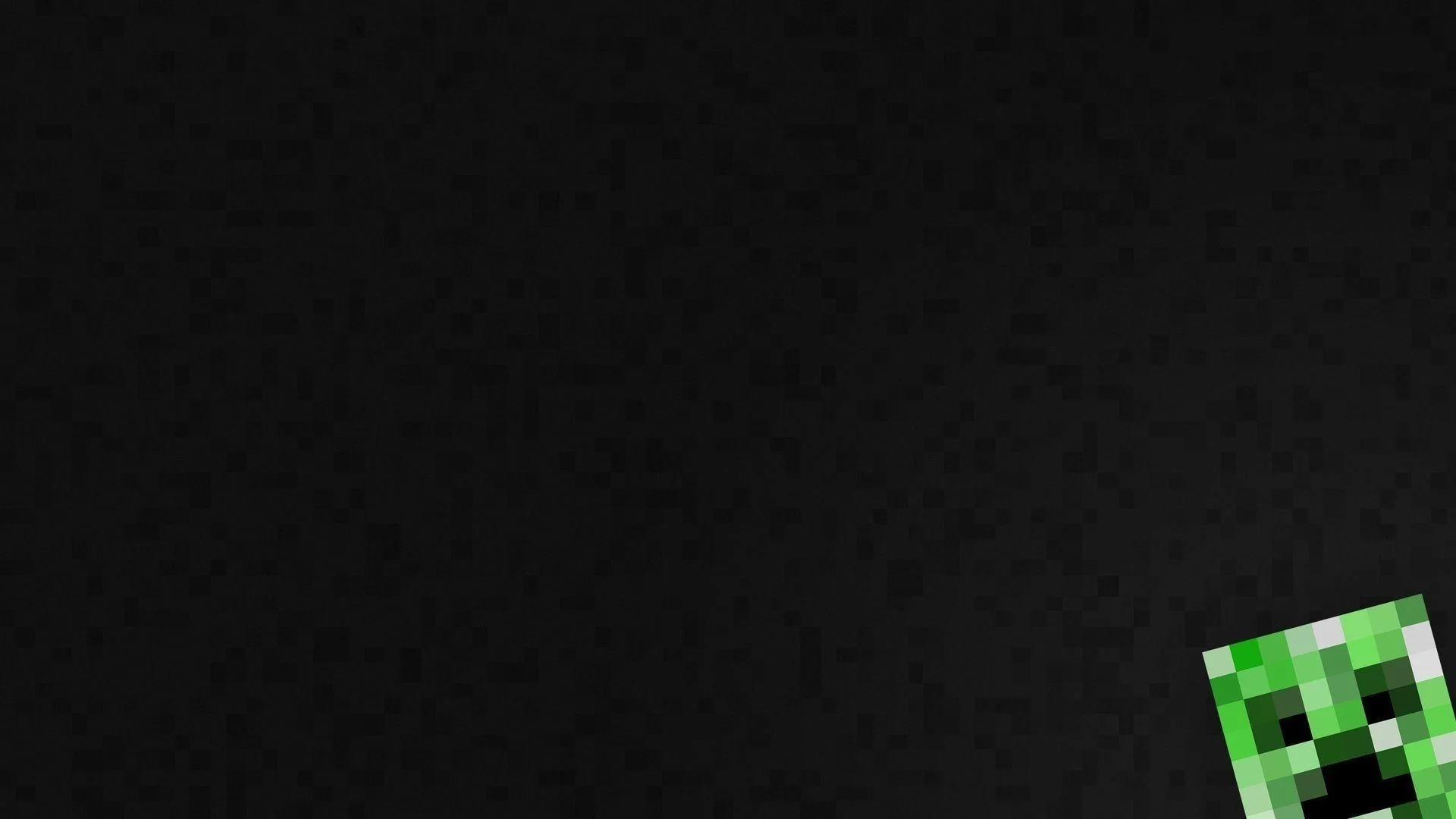 Der Aufbau - Die Spawn-Ebenen
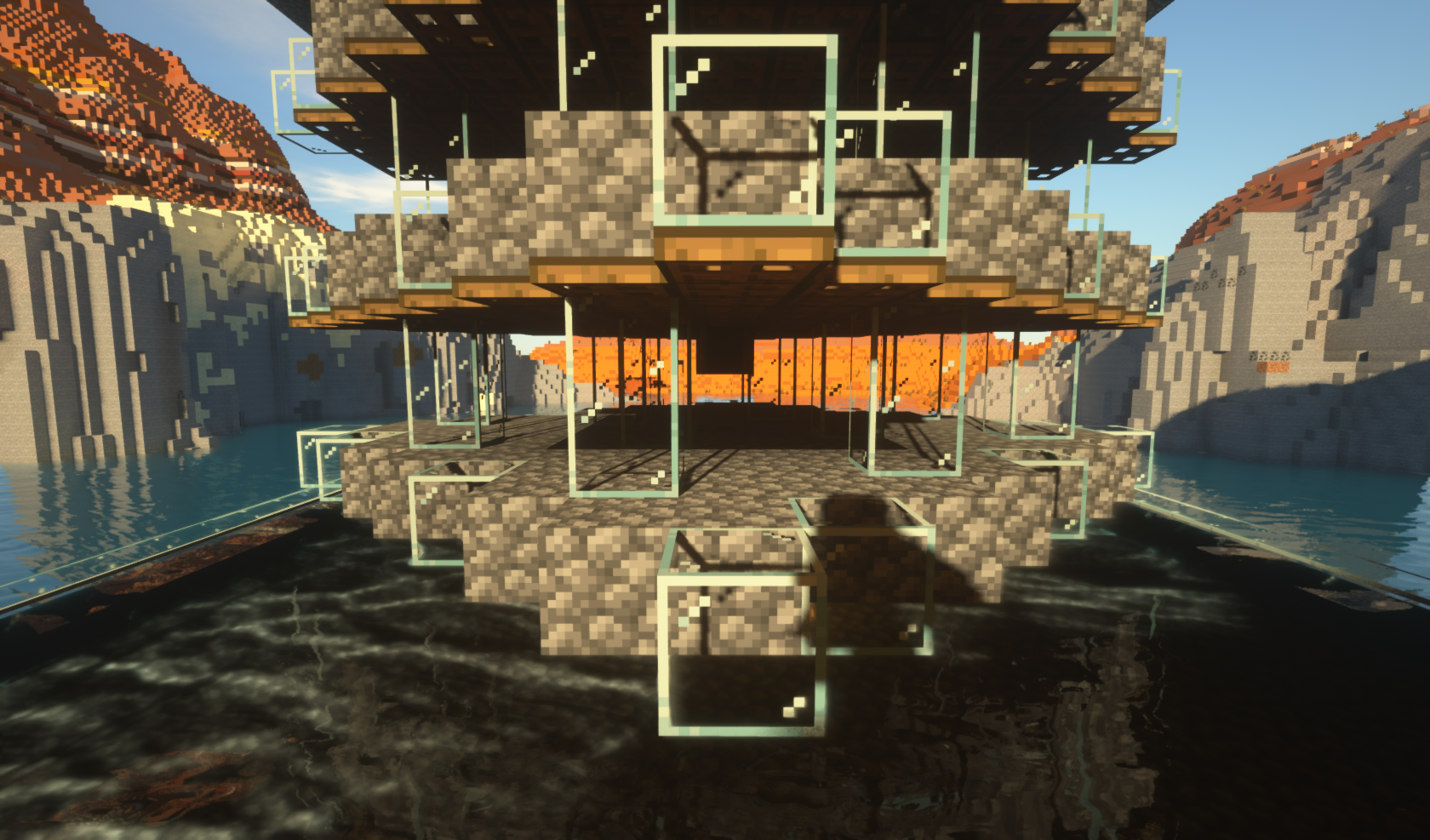 Von der Mitte (Werfer/Dispenser nach oben gerichtet mit Wassereimer) gehen 7 Blöcke in jede Richtung ab. Die Enden werden miteinander verbunden, damit ein Raute entsteht 
Ebene ist zwei Blöcke hoch; Decke ist voller Falltüren, weil Creeper etwas kleiner als andere Monster sind und somit nur noch Creeper Platz zum spawnen haben
Glasblöcke verhindern in diesem Fall das Spawnen von Spinnen (benötigen mindestens 3×3×2 Blöcke)
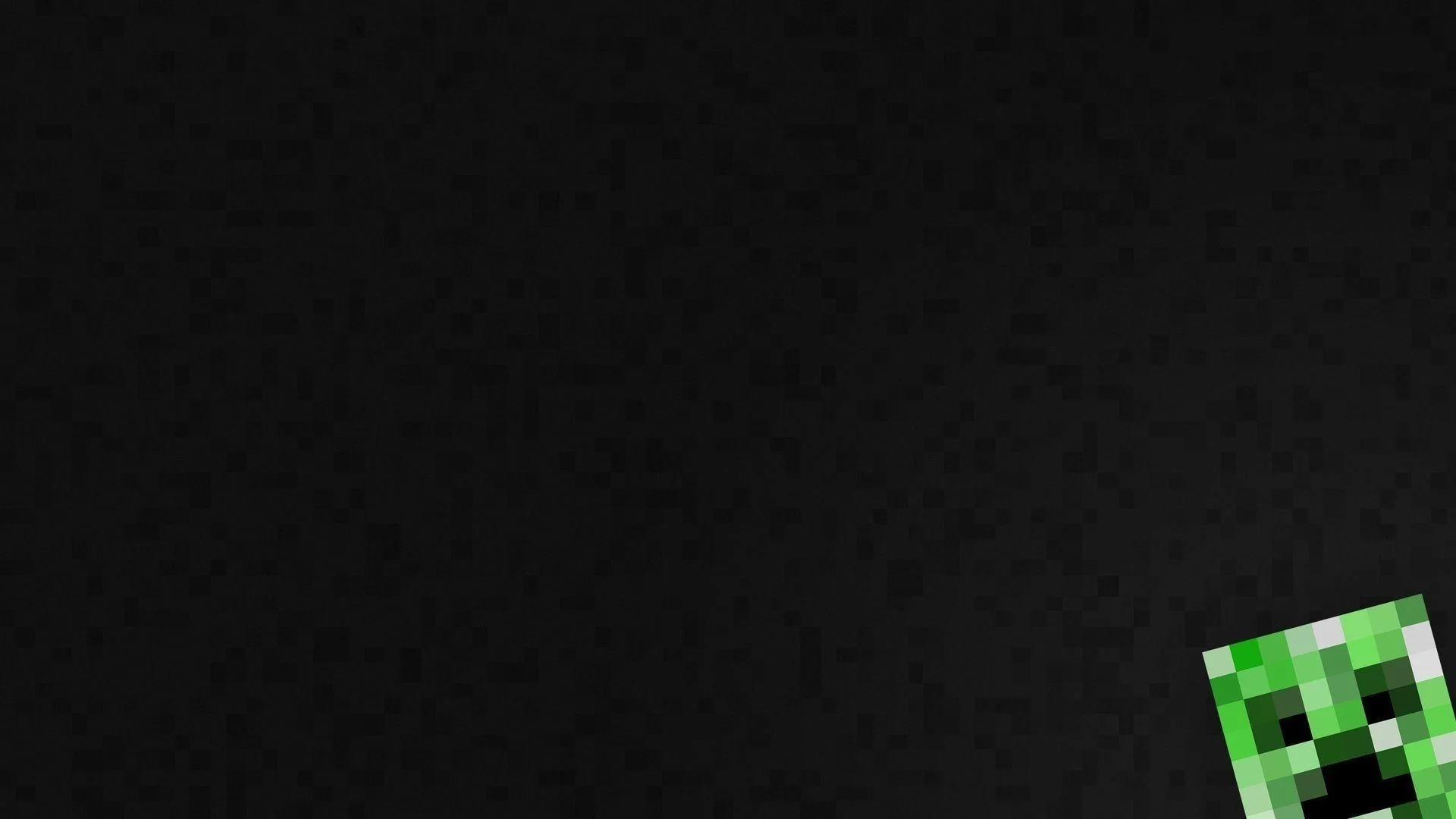 Der Aufbau - Die Spawn-Ebenen
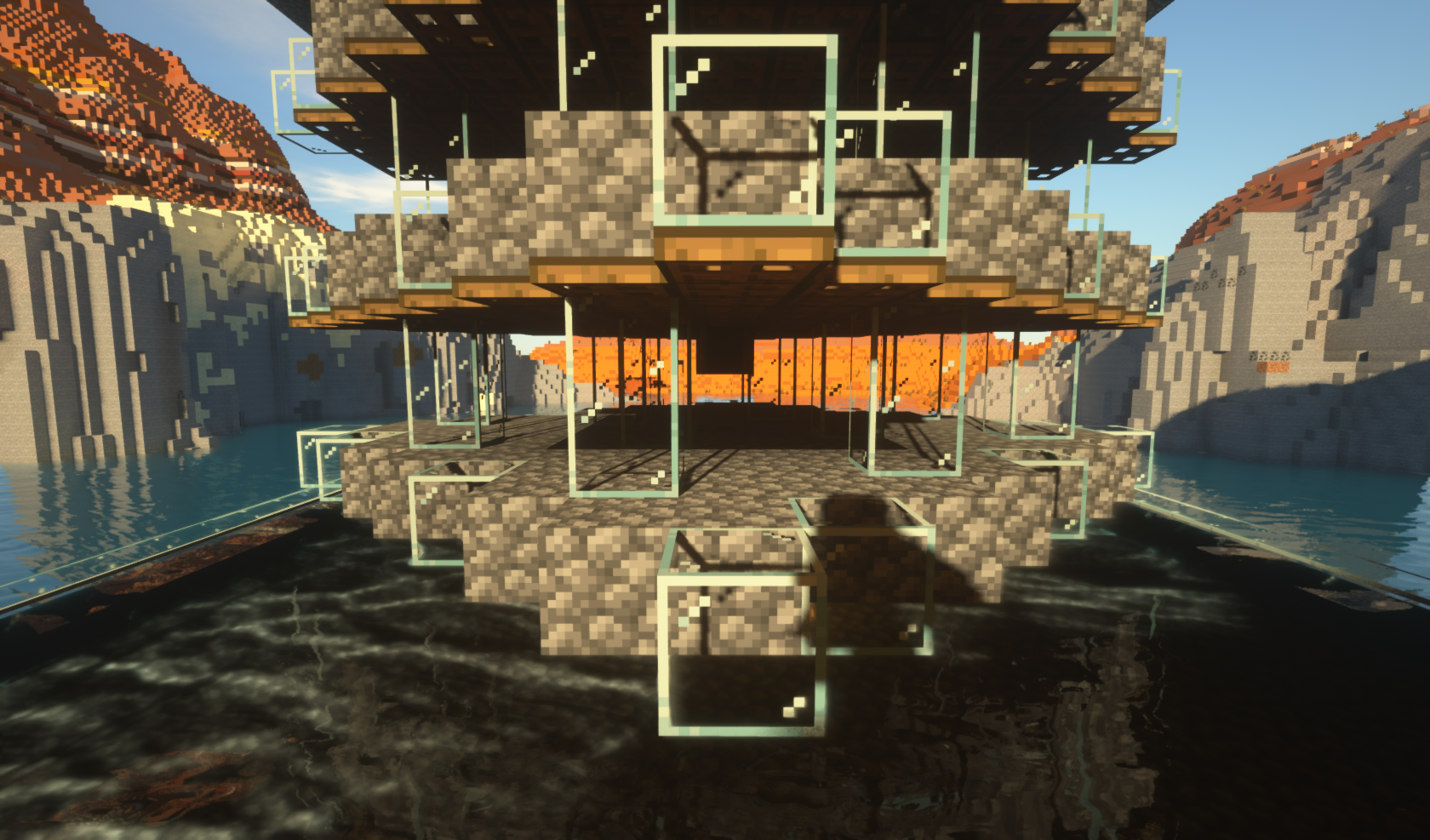 Über dem Werfer/Dispenser mit einem Block Freiraum befindet sich ein Spender/Dropper, der zum Werfer/Dispenser hin ausgerichtet ist, um den Wasserkreislauf zu erhalten. 
In regelmäßigen Abständen werden die Spawn-Ebenen überflutet und die Creeper werden durch die Strömung in die unterste Ebene getrieben, wo sie ins Lagerfeuer gelangen
Ebenen können nun beliebig oft übereinander gebaut werden
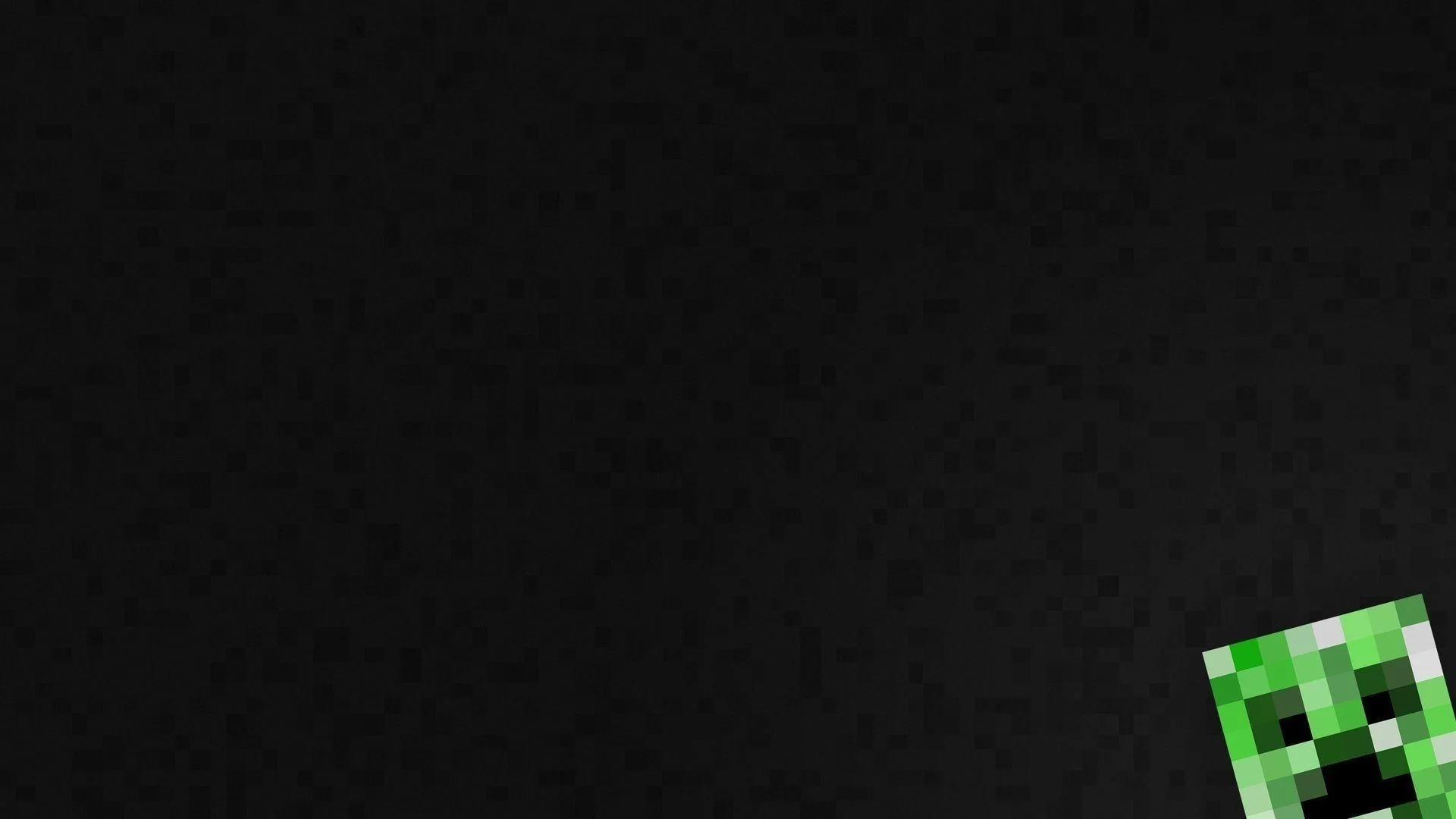 Der Aufbau - Die Redstone-Technik
Sorgt für die regelmäßige Überflutungen
In den Trichtern/Hopper befindet sich ein Stack Bruchstein/Cobblestone, welches durch die Redstonesignale von dem einen Trichter/Hopper in den anderen und wieder zurück geleitet wird.
Sind in einem Trichter/Hopper alle Items, so wird der Redstone Block in der Mitte durch die Klebrige Kolben/sticky pistons verschoben und ein Signal ausgegeben. Dies wiederholt sich ständig. 
Sind in dem einem Trichter/Hopper alle Items angelangt, so werden alle Ebenen durch die Werfer/Dispenser geflutet
Sind alle Items wieder in dem anderen Trichter/Hopper angelangt, so verschwindet das Wasser wieder
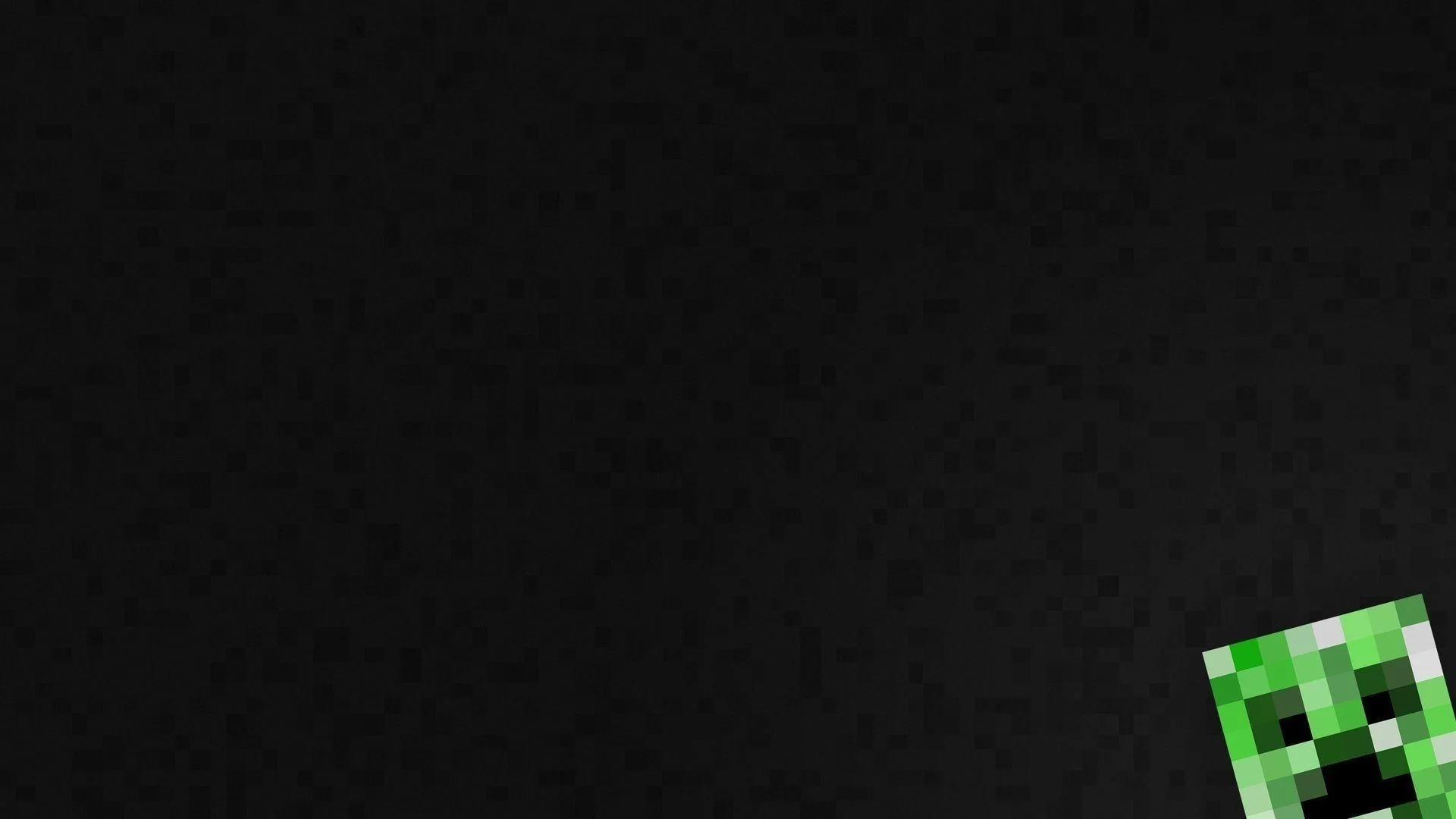 Der Aufbau – Die AFK-Kammer
Es existiert eine AFK-Kammer (siehe Bild links).
Damit die Creeper-Farm funktioniert und läuft, müssen die Chunks geladen sein. 
„Zyklisches Spawnen geschieht in einem Spawn-Bereich von 15×15 Chunks (240×240 Blöcke) um eine[*n] Spieler[*in] herum“ (Minecraft-Wiki).
Außerdem muss ein Mindestabstand eingehalten werden.
„Jedes Spawnen geschieht nur in mindestens 1,5 Chunks (24 Blöcken) Abstand von jedem[/jeder] Spieler[*in] und von jedem Spawnpunkt aller Spieler[*innen]“ (Miencraft-Wiki).
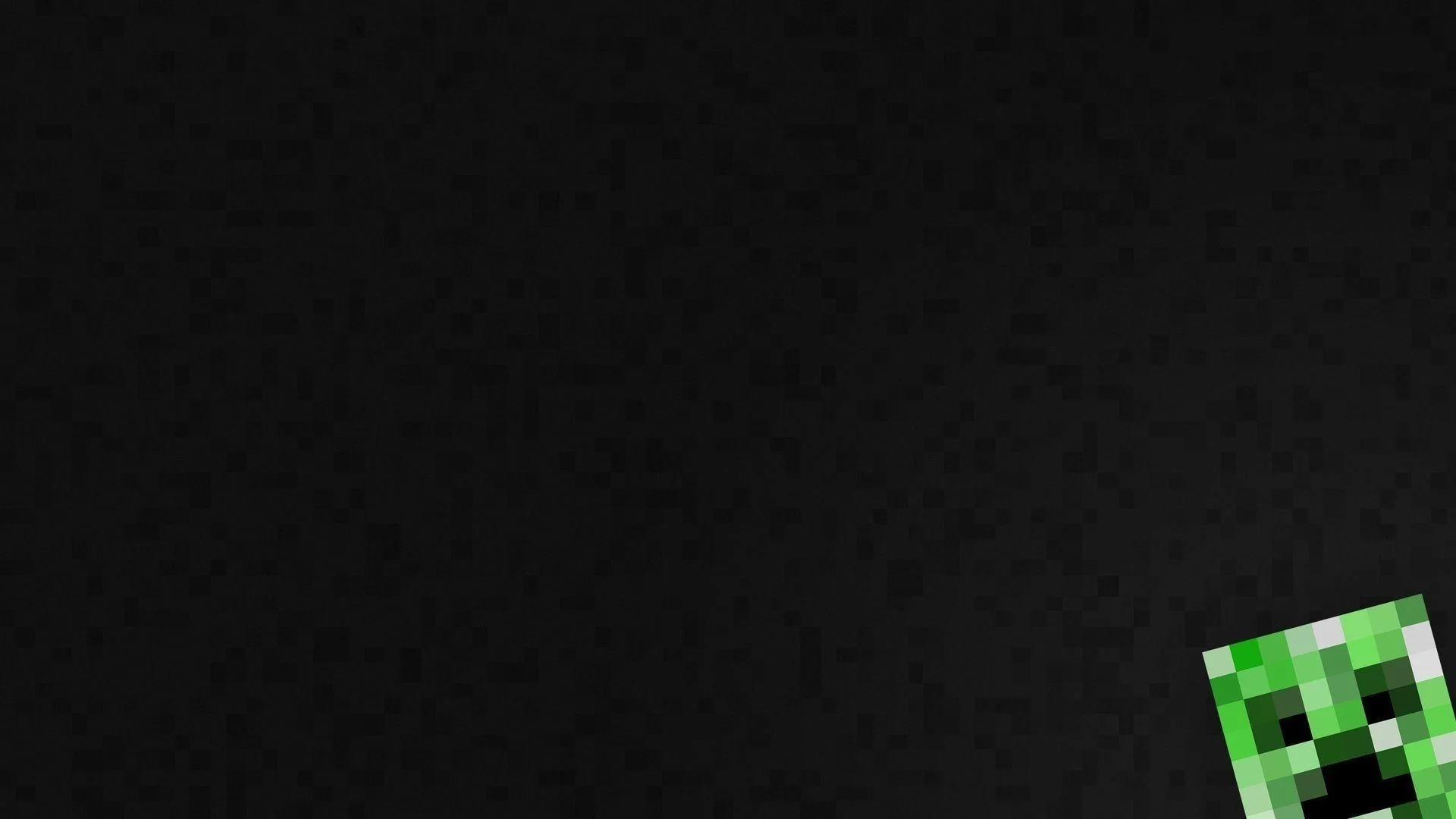 Empirische Daten
Ich habe mich am 12.01.2022 eine Stunde lang in die AFK-Kammer gestellt, um herauszufinden wie viel Schwarzpulver produziert wird. 

Ich kam zu folgendem Ergebnis:  
(Testzeitraum: 10:57 Uhr bis 11:57 Uhr): 
31 Schwarzpulver

Etwa 31 Schwarzpulver pro Stunde (oder wie ich es gerne nennen würde: 31gp/h) werden produziert.
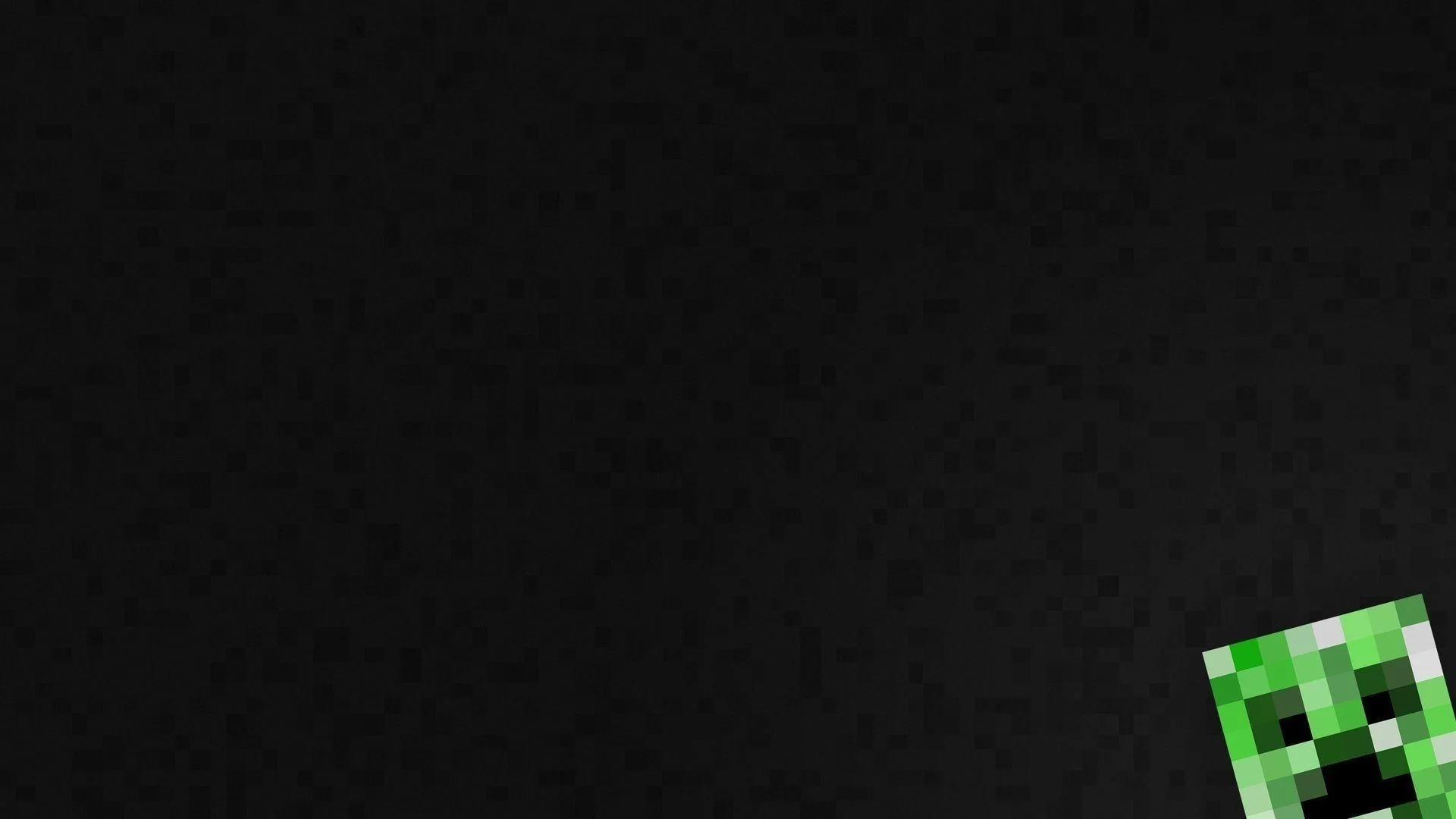 Empirische Daten - Produktivität
Ist die Creeperfarm Produktiv? Ja und Nein!

Ja
Spieler*in muss keine Creeper selbst finden und töten
Schwarzpulver wird auch dann produziert, wenn Spieler*in AFK ist (perfekt während Studium, Beruf, Schlaf,…)
Einfach erweiterbar

Nein
Relativ wenig Schwarzpulver wird produziert (ca. 31gp/h)
Spieler*in muss in der nähe sein
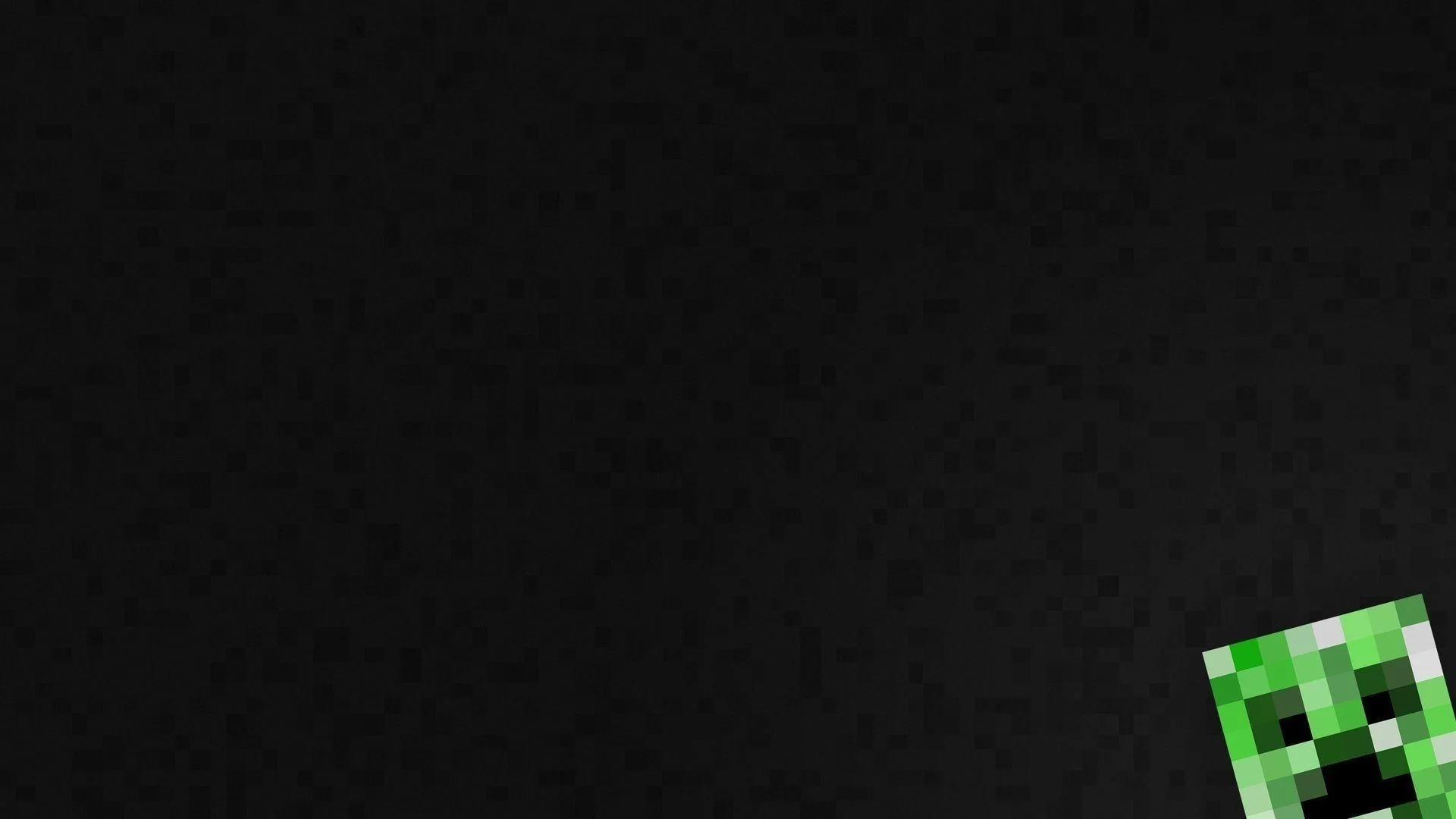 Fazit
Irgendwie zu viel aufwand für das entstehende Schwarzpulver, aber wir haben nun automatisches Schwarzpulver 
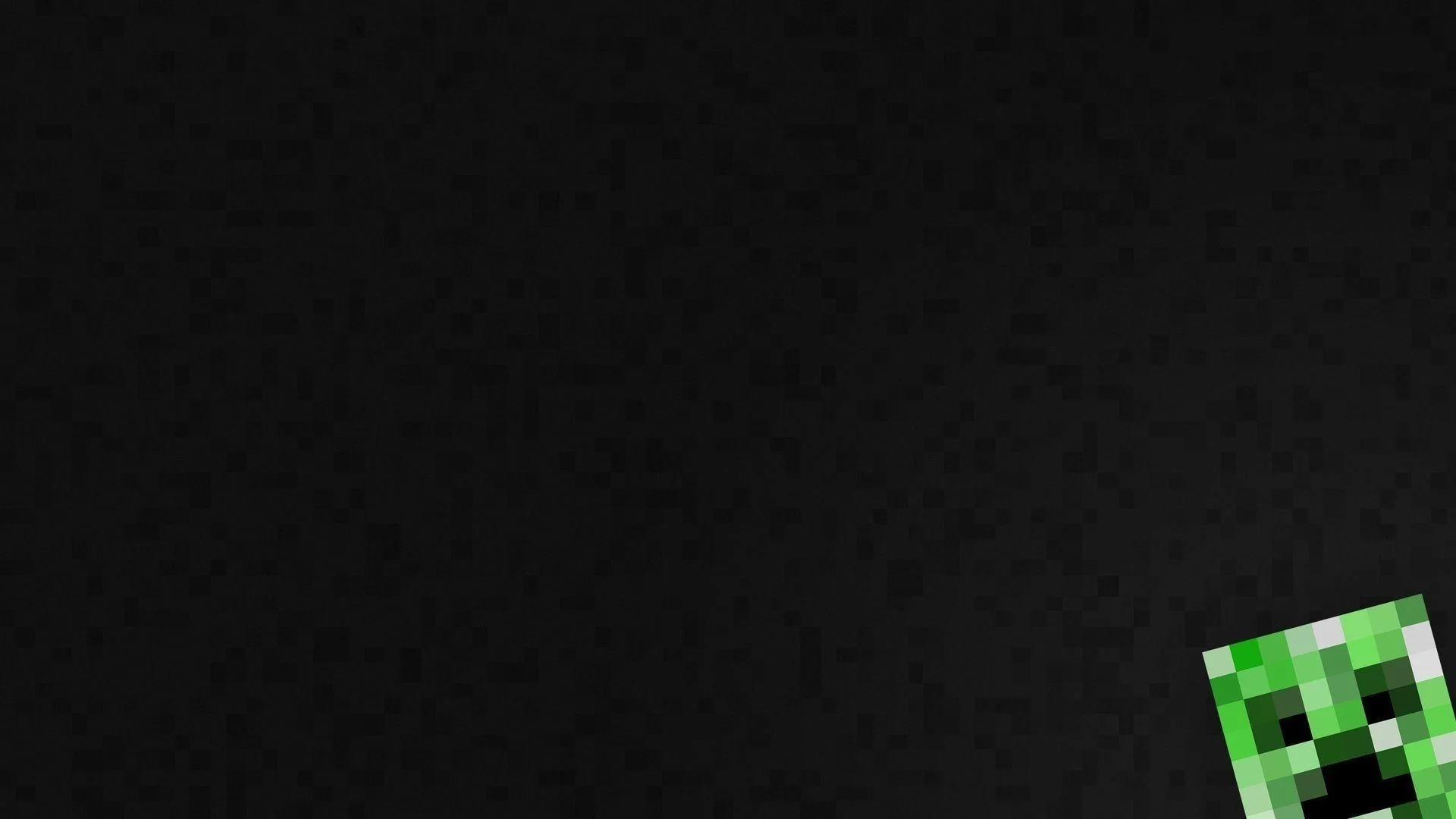 Quellen
Internet lol
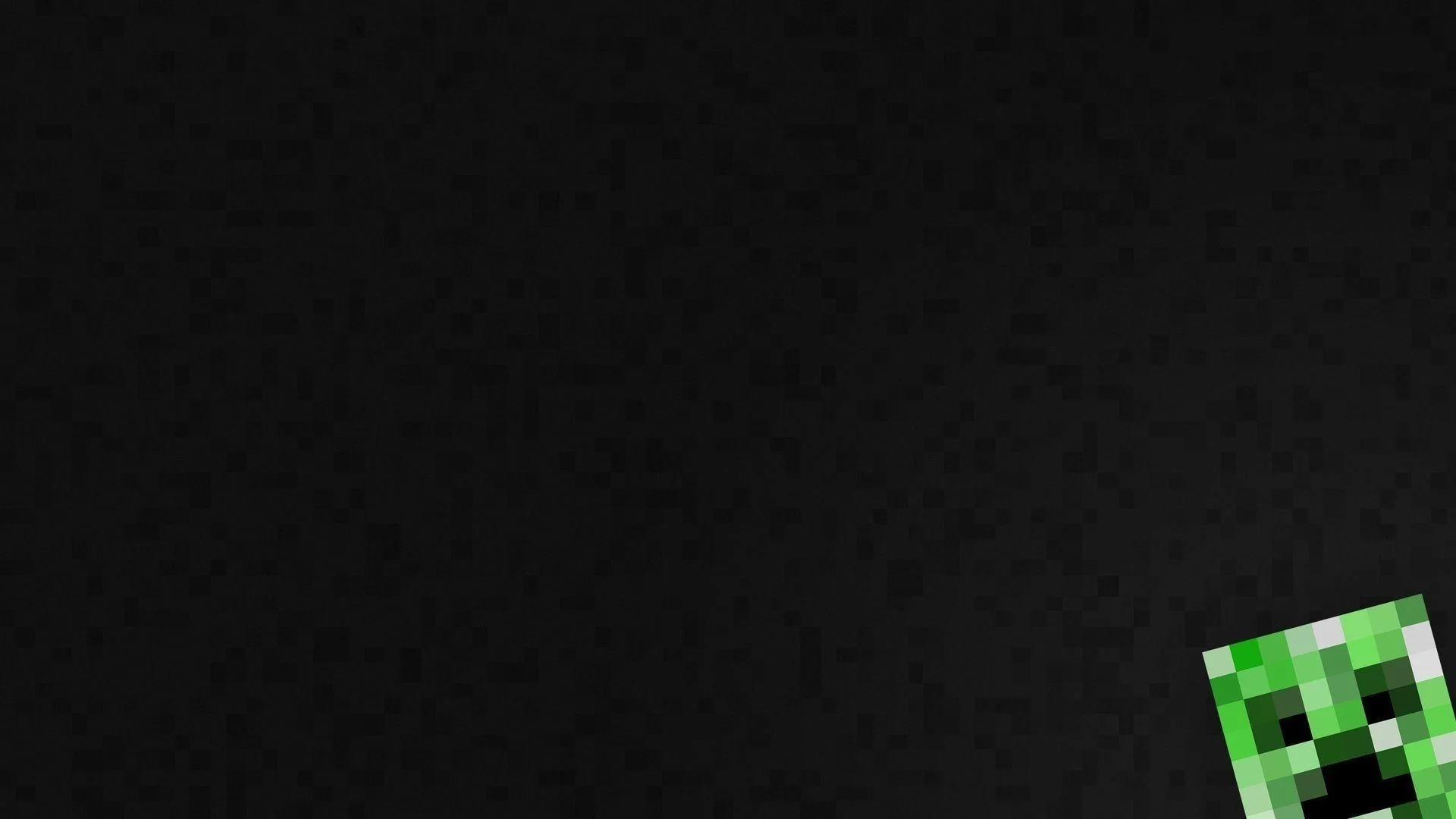 Vielen Dank für 
Eure Aufmerksamkeit <3
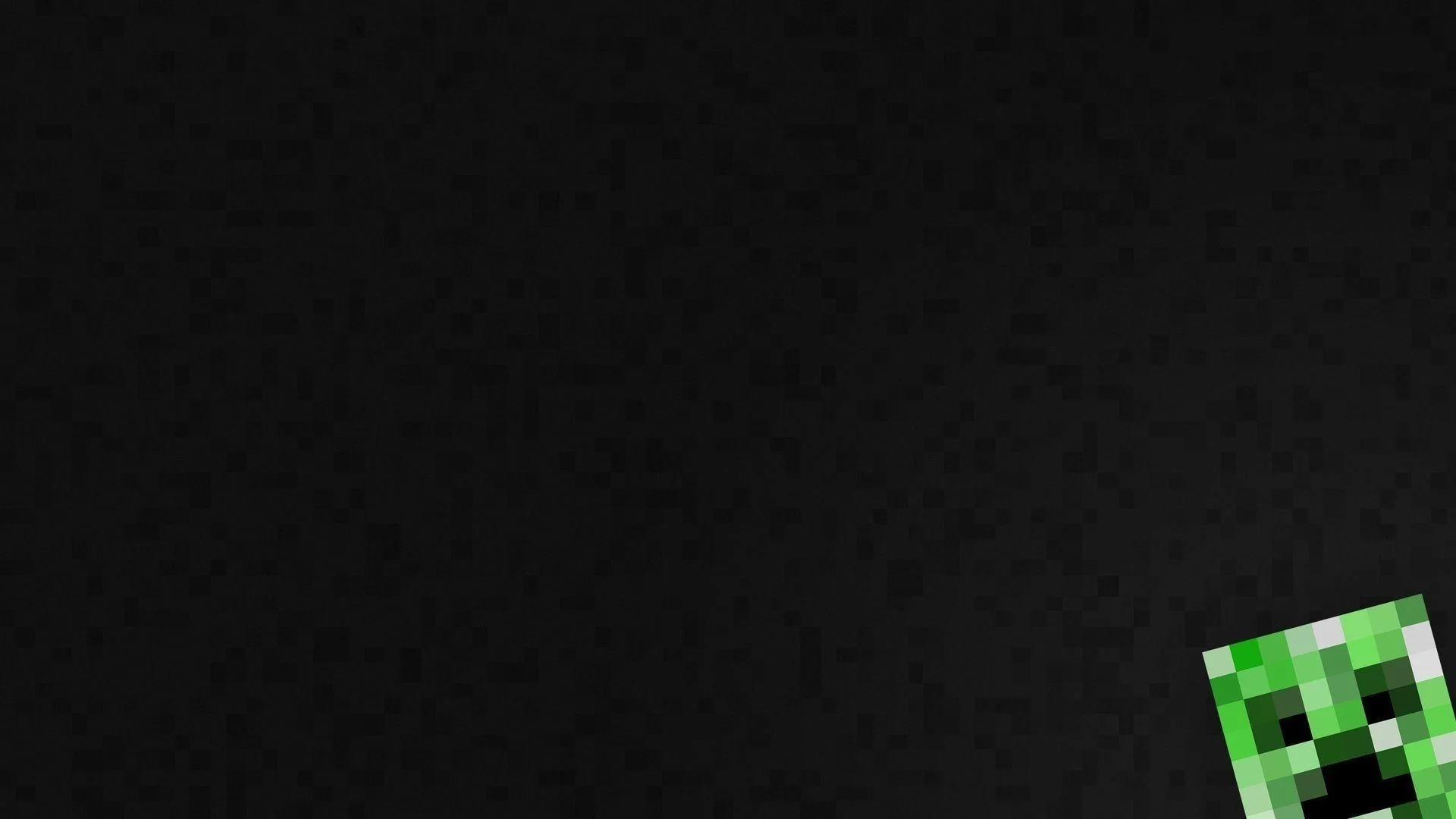 Fragen?